Information
This resource provides information about the food crisis in the Horn of Africa and how the church is responding. 
It is our hope that you will use these slides in a way that best suits your purposes. As such, the slides are editable so that the content is flexible for you to adapt to your needs. If you do edit this presentation, please ensure content and photos from this resource remain with the appropriate credit to Caritas Australia and the photographers. ​
Additional resources: Prayer PowerPoint , Grace Prayer, Posters, School’s Guide
Raise awareness and support for the people affected by this food crisis. Donate at caritas.org.au/food-crisis
Secondary Students 
Caritas Australia’s Code of Conduct demonstrates our commitment to treating others with respect and dignity; keeping everyone safe; protecting the rights of everyone, especially children and vulnerable adults; using Caritas Australia’s money, resources and information responsibly; and acting with integrity. 
Learning about global social and ecological justice issues can be overwhelming. If there is anything in our work or resources that concerns you, please speak with your teacher or trusted adult. Concerns can also be lodged via our website: https://www.caritas.org.au/complaints/ 
Caritas Australia appreciates the unique and valuable perspectives young people have to offer. We would love to receive your ideas and feedback. If you have a suggestion on how we can improve our school resources please email: education@caritas.org.au 
Teachers
For comprehensive classroom activities to deepen student’s understanding of food insecurity in our world, please use our Food Security – Secondary PPT and Food Security in Our World Secondary Lessons
For more school resources, please visit: caritas.org.au/resources/school-resources/
Stay up to date with events and resources! Subscribe to Caritas Australia’s Education e-newsletter
Copyright Policy: Material within our resources come from a variety of sources and authors, including Caritas Australia staff, volunteers, overseas partners and news organisations. These resources and the information, names, images, pictures, logos are provided “as is”, without warranty. Any mistakes brought to the attention of Caritas Australia will be corrected as soon as possible. To review the full Caritas Australia Copyright Policy, please visit: Caritas Australia​​
Links to external sites: This site contains links to external web sites. Caritas Australia takes no responsibility for the content of such sites, nor do links to such sites imply endorsement of the views expressed therein. External links are provided for informational purposes only.
Africa Food Crisis
Communities in the Horn of Africa are facing the threat of starvation as they experience one of the worst droughts in over 40 years. 
With four consecutive years of poor rainfall in countries such as Ethiopia, Kenya, South Sudan, Eritrea and Somalia, a humanitarian crisis quickly looms.
Africa Food Crisis
Food security is further compounded by some of the worst locust plagues in decades, conflict, disruptions in the international supply chain and reduced humanitarian assistance. 
In addition, the COVID-19 pandemic and the war in Ukraine have seen food prices quickly soar, leaving millions of people facing extreme hunger and on the verge of starvation.
Hear from our CEO, Kirsty Robertson, on the food crisis in Ethiopia. (1 min)
Important statistics
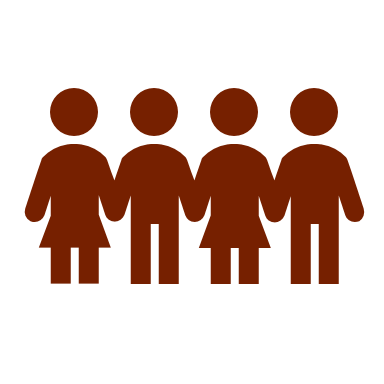 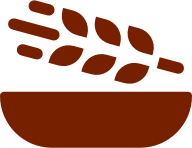 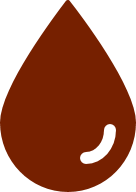 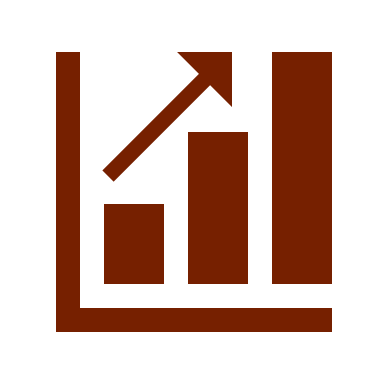 Source: reliefweb, unicef
CLIMATE
Four failed rainy seasons in a row have contributed to severe drought, which is affecting millions of people across the region. 
Crops have failed and livestock are dying in droves.  
Families who previously relied on subsistence farming are no longer able to grow enough food to eat, let alone to sell at the markets so they can afford to buy seeds for the next season.
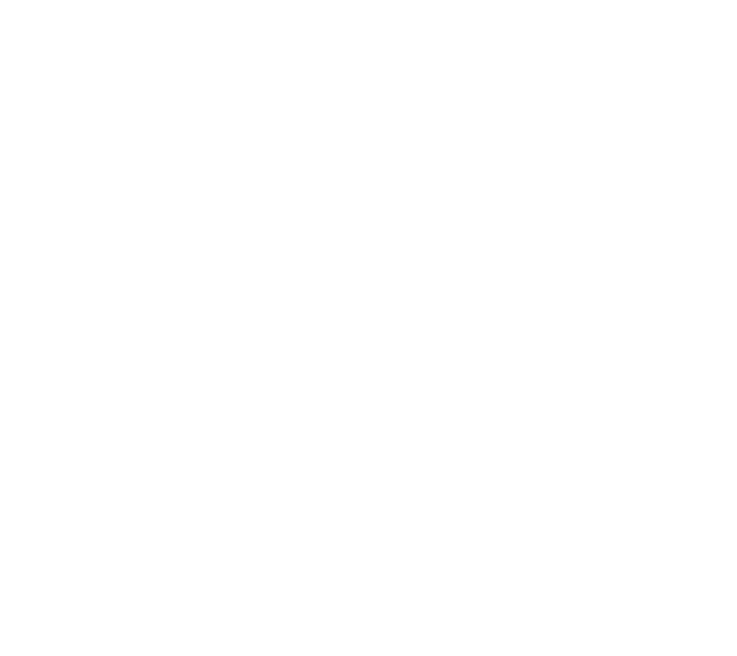 CONFLICT
Displacement across the region is making the situation even harder. 
In northern Ethiopia, large camps of people who have been forced from their homes by conflict are living in poor conditions with limited access to adequate shelter, sanitation and food.
Tens of thousands of displaced families are unable to sow crops during the current rainy season – reducing next year's harvest even more.
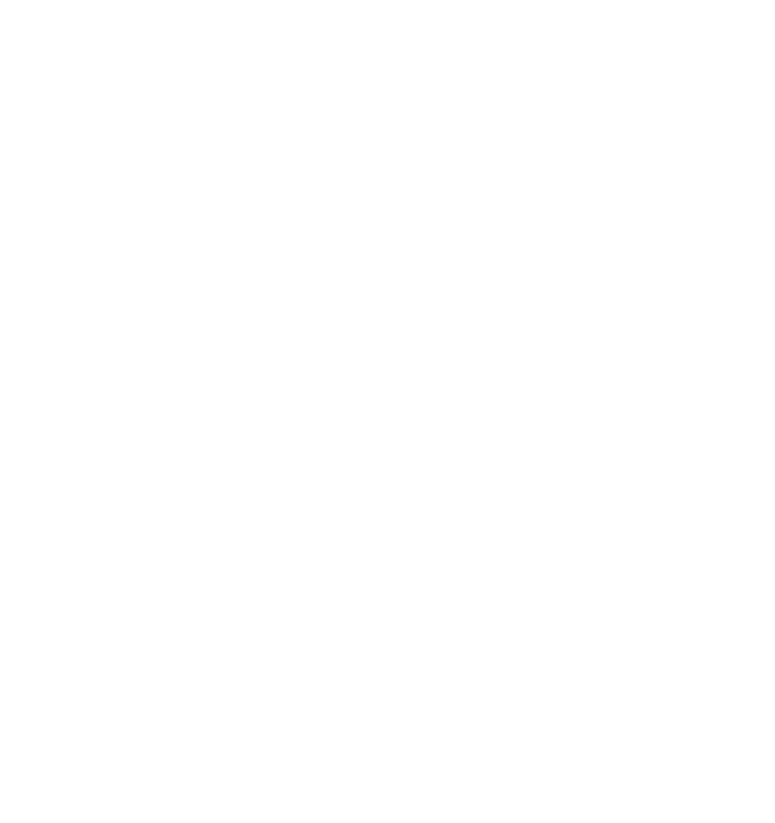 CONFLICT
The war in Ukraine has pushed regions that were already experiencing hunger over the edge. Food prices were already on the rise, and now they are skyrocketing. 
The Horn of Africa is heavily reliant on imported grains and fertilisers from Ukraine and Russia, which are no longer available. 
The World Food Program relies on Ukraine and Russia for 50% of their wheat and corn, placing greater pressure on the humanitarian response.
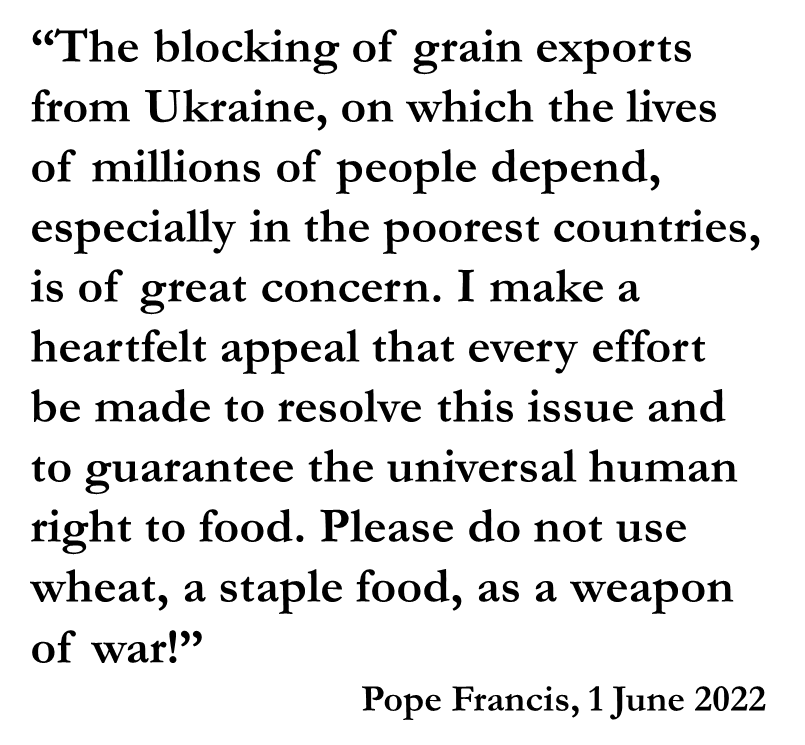 [Speaker Notes: https://www.vatican.va/content/francesco/en/audiences/2022/documents/20220601-udienza-generale.html]
Caritas Australia’s Response
With your support, Caritas Australia is working with its partners on the ground in Africa to provide much-needed aid to vulnerable communities:
Emergency food rations
Support to children impacted by malnutrition
Clean drinking water and support for sanitation
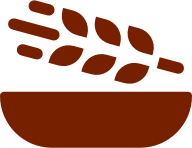 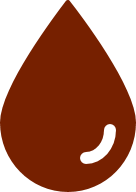 Caritas Australia’s Response
Cash transfers to households at risk of poverty 

Support for families forced from their homes

Hygiene supplies, including soap and hand sanitisers to help prevent the spread of COVID-19 

Seeds and household items for families impacted by conflict and displacement
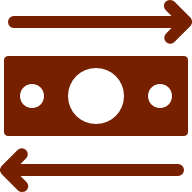 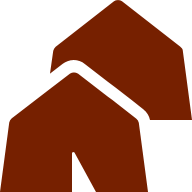 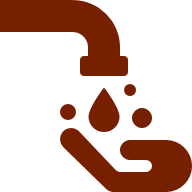 How we can help
As people of faith, we cannot sit idly by when millions of our sisters and brothers face severe food and water challenges. There are a number of ways we can support these communities during this humanitarian crisis.
ACT IN SOLIDARITY
RAISE AWARENESS
DONATE
PRAY
ADVOCATE
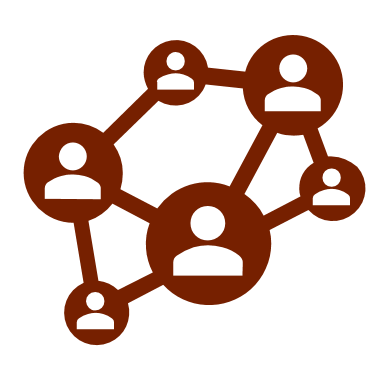 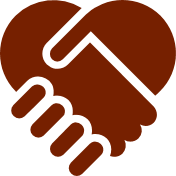 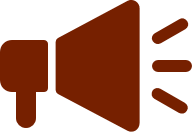 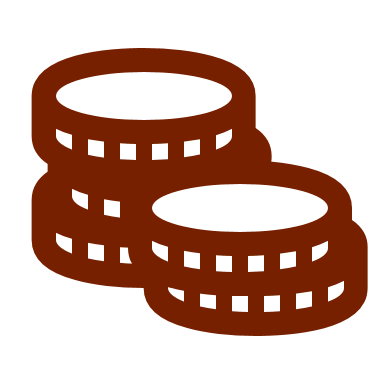 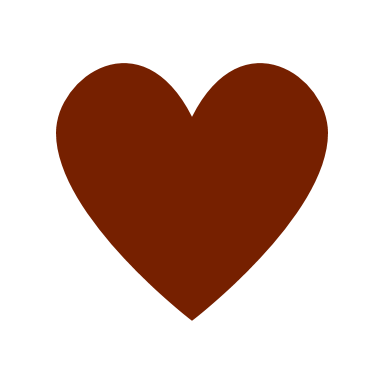 Write to your member of parliament asking for increased funding for countries facing famine.
Help provide vital food and water by donating to caritas.org.au/food-crisis
Pray for people without enough food to eat.
Say Grace before meals.
Share what you have learnt with your family and friends.
Have a simple meal of bread or rice. 
Hold a Caritas K’s / Walk for Water event.
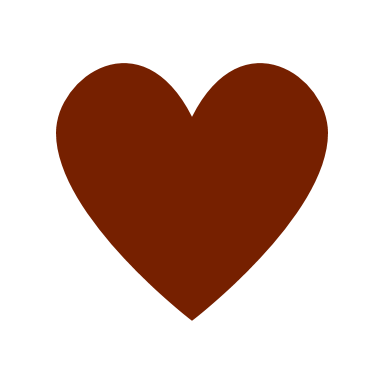 PRAYER
God, Giver of Life:
You made the earth and everything in it to flourish and live to the full.
But today, in the Horn of Africa, waterholes run dry, desert locusts swarm, crops wither and people look for food. After years of drought, conflict and COVID-19, farmers struggle to save their livelihoods, families leave home in search of water and over 18 million people face extreme hunger.
Meet us and the world in this moment, to bring it all back to life.
Christ, Heart of Compassion:  
You walk alongside all in need, including the people of Ethiopia, Kenya, South Sudan, Eritrea and Somalia. 
May Caritas Australia and its local partners in Africa understand the needs of the people and, with our support, respond in ways that help communities survive, rebuild and recover. 
Move us to walk with them too, sharing what we have so that everyone has enough.
Spirit, Well of Hope: 
You make all things possible.  
May we love and care for the earth and each other as you do, with hearts and minds intent on ending poverty, promoting justice and upholding the dignity of all. 
Help us to work together and make hunger history. 
Amen.
Prayer by Dr Rebekah Pryor/Caritas Australia.
Photo Captions and Credits
Slide
2. A mother and her children in southwestern Ethiopia. Photo: Zacharias Abubeker/Caritas Australia 
6. Ethiopian landscape. Photo: Caritas Australia
7. Ayoyo, a community leader, works at the cash distribution centre in southwestern Ethiopia. Photo: Zacharias Abubeker/Caritas Australia 
8. Shelter at an IDP camp in Ethiopia. Photo: Caritas Australia 
9. A woman with her family at an IDP camp in northern Ethiopia. Photo: Caritas Australia
10. Large bags of yellow split peas for distribution in Ethiopia. Photo: Caritas Australia
11. International supplies of split peas, vegetable oil and water bring relief to people at an IDP Camp in Ethiopia. Photo: Caritas Australia
12. Caritas Australia’s local partners help communities access supplies in the Horn of Africa. Photo: Caritas Australia 
13. A woman with her family inside a tent in an IDP camp in Ethiopia. Photo: Caritas Australia
15. A field of maize in the Horn of Africa. Photo: Zacharias Abubeker /Caritas Australia 
16. Ayoyo, a community leader, works at the cash distribution centre in southern Ethiopia. Photo: Zacharias Abubeker/Caritas Australia 
17. Community in discussion with Caritas Australia staff and local partners in Ethiopia. Photo: Zacharias Abubeker/Caritas Australia 


Resource first published on 25 July 2022.
Thank you